Challenge mathématique 2024 – 2025
Manche 1 – Niveau 2B

Calcul mental : problèmes à proposer pour continuer à s’entraîner
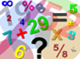 Mission mathématiques 68
Dans mon panier, j’ai 45 fruits : des figues, 10 châtaignes et 15 pommes. Combien y a-t-il de figues ?
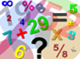 Mission mathématiques 68
Dans mon panier, j’ai 66 fruits : des figues, 23 châtaignes et 33 pommes. Combien y a-t-il de figues ?
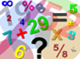 Mission mathématiques 68
Dans mon panier, j’ai 75 fruits : des figues, 27 châtaignes et 38 pommes. Combien y a-t-il de figues ?
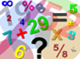 Mission mathématiques 68
Dans mon panier, j’ai ramassé des plumes. Il y a d’abord 20 plumes qui s’envolent, puis encore 12. Il en reste maintenant 10. Combien y avait-il de plumes dans mon panier ?
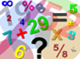 Mission mathématiques 68
Dans mon panier, j’ai ramassé des plumes. Il y a d’abord 8 plumes qui s’envolent, puis encore 14. Il en reste maintenant 12. Combien y avait-il de plumes dans mon panier ?
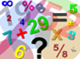 Mission mathématiques 68
Dans mon panier, j’ai ramassé des plumes. Il y a 10 d’abord plumes qui s’envolent, puis encore 9. Il en reste maintenant 9. Combien y avait-il de plumes dans mon panier ?
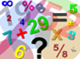 Mission mathématiques 68